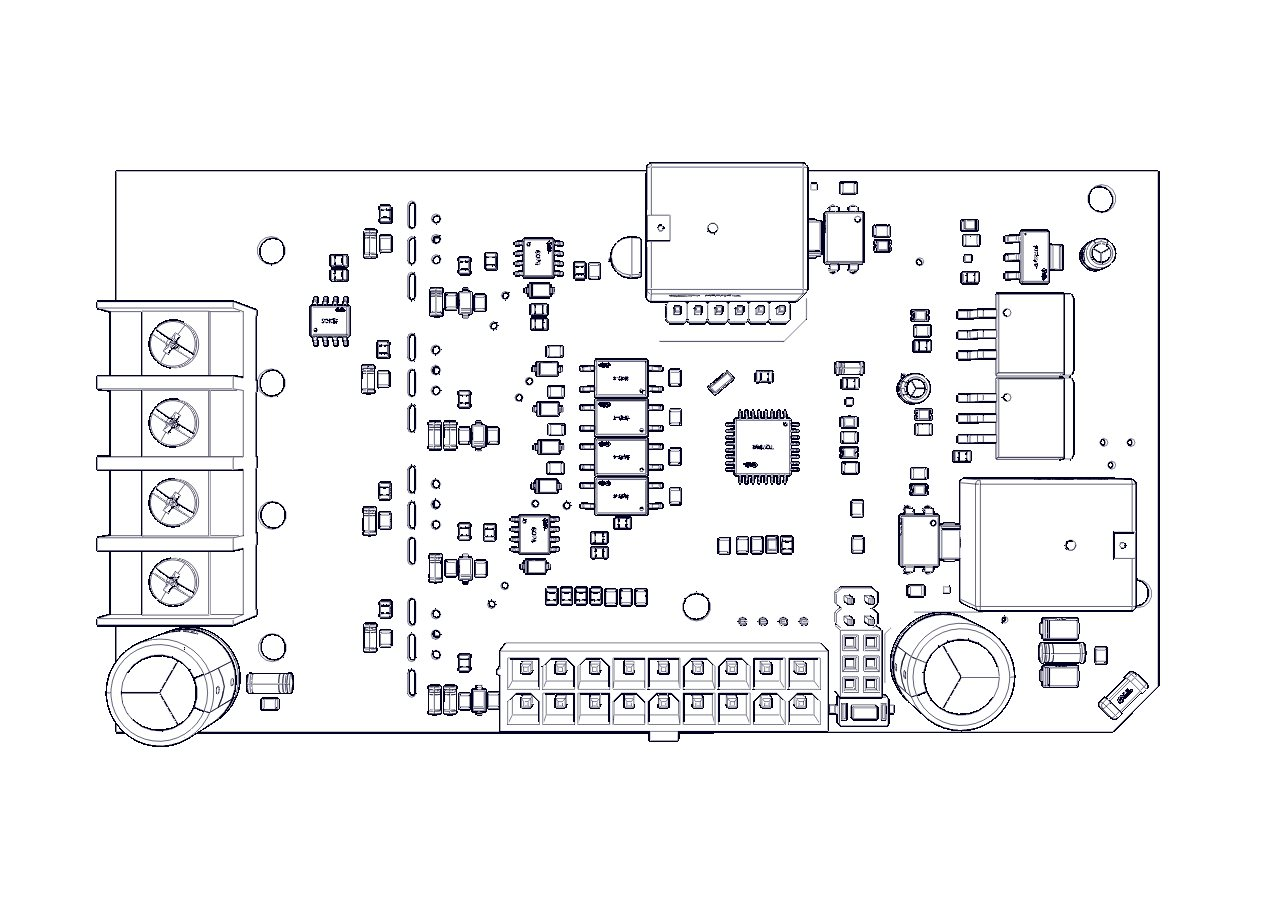 Tranzist_GND
Röle_NO
Röle_NC
Şarj giriş
VCC_Giriş
VCC_Çıkış
Açma buton
GND
Tranzist_12-24
Analog 1
Analog 2
I/O 12
I/O 11
10 I/O PWM
9 I/O PWM
3 I/O PWM
Analog 7
Analog 6
Titan Pin Out:
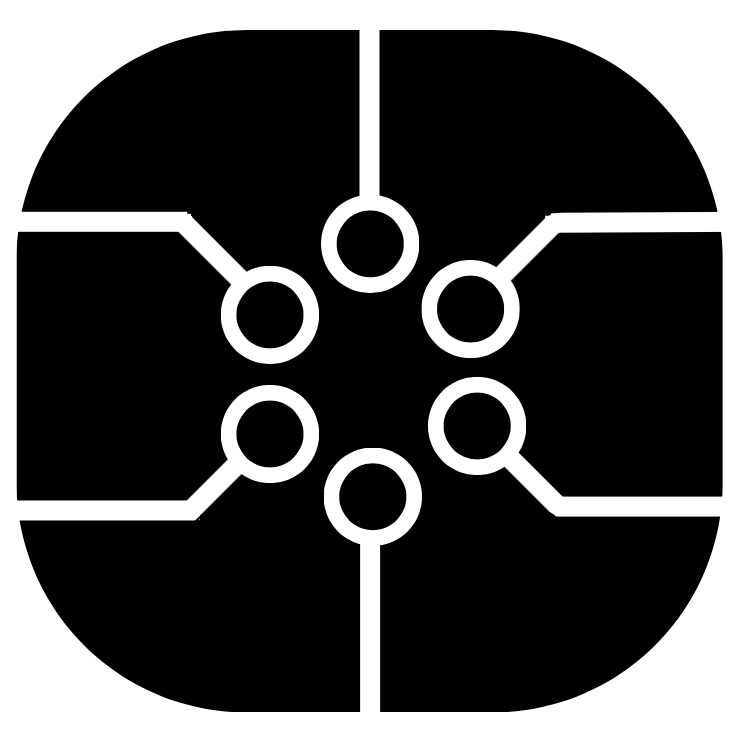 Motor ve Motor güç Bağlantısı
Program Yükleme
I2C Haberleşme
Tranzistor Voltaj ayarı
Röle Voltaj Ayarı
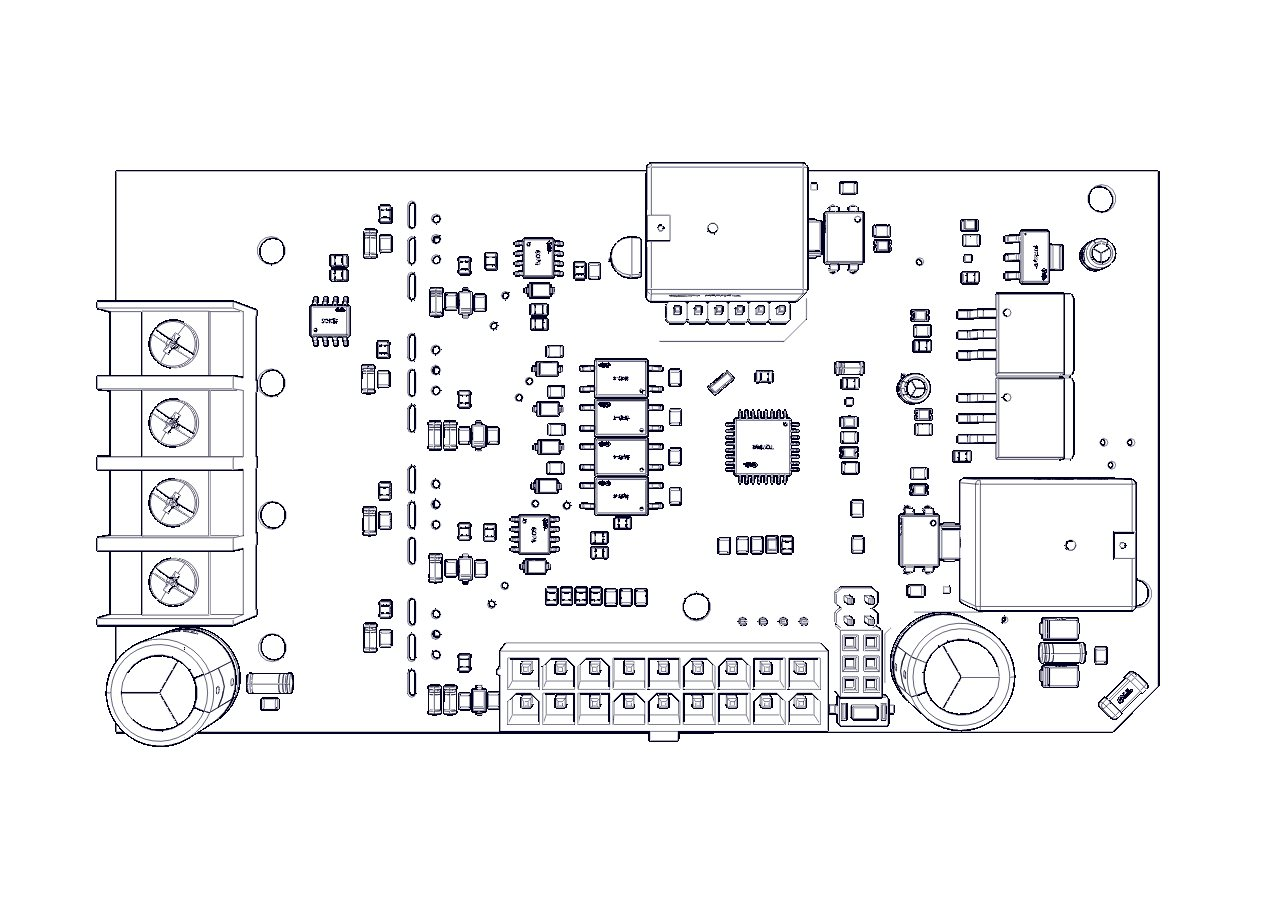 Renk Yönlendirme:
Test Points
Titan Pin Out:
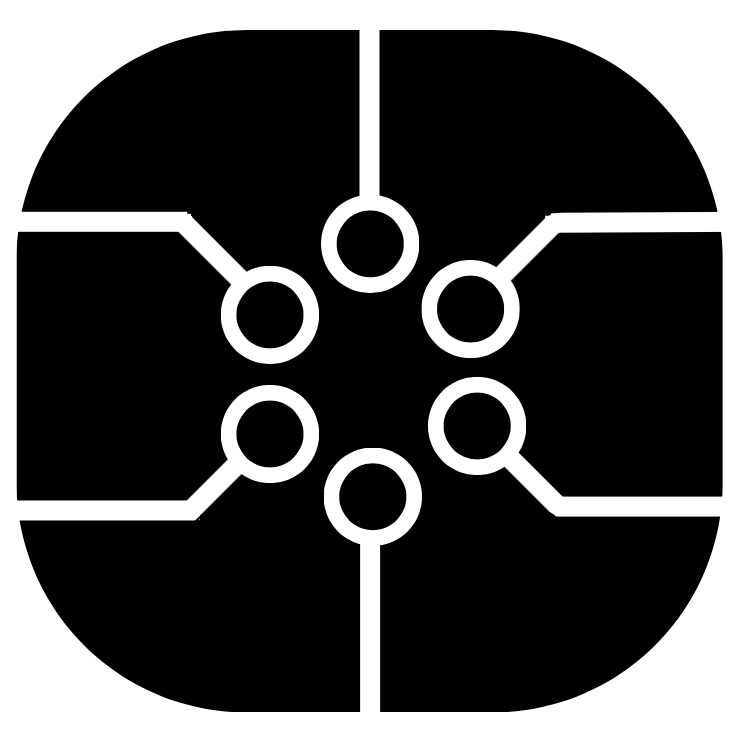 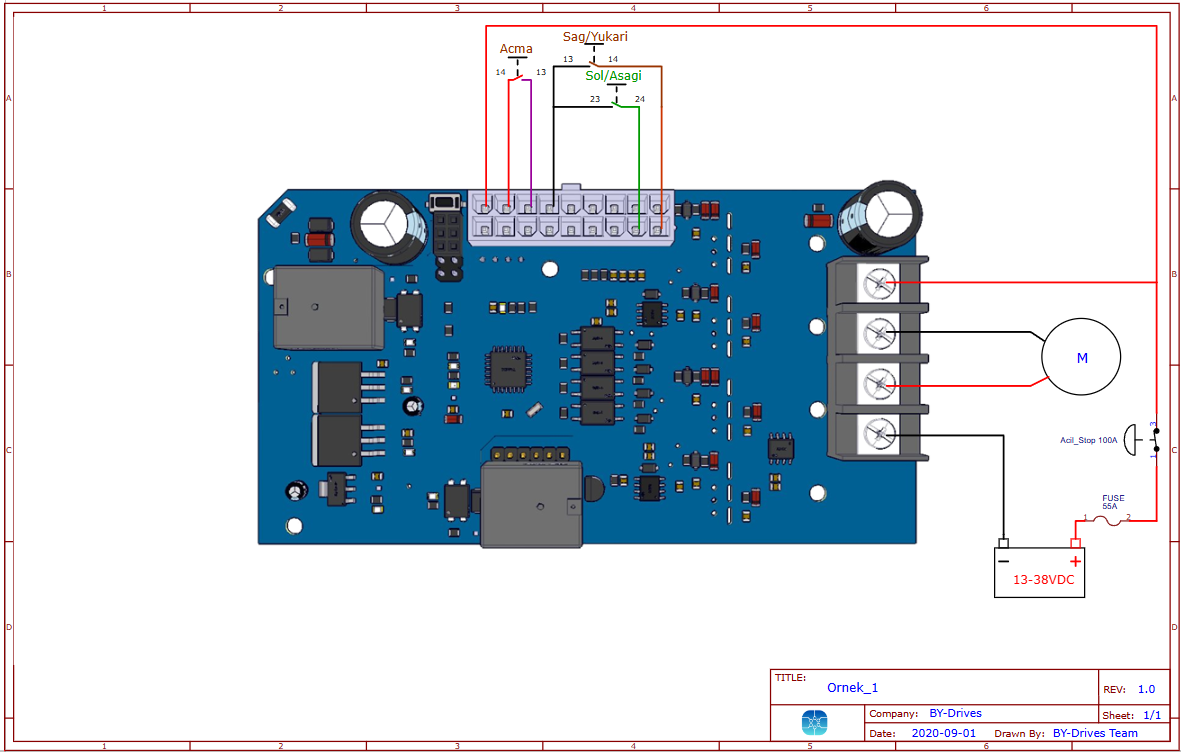 Uygulama Örnekleri_1:
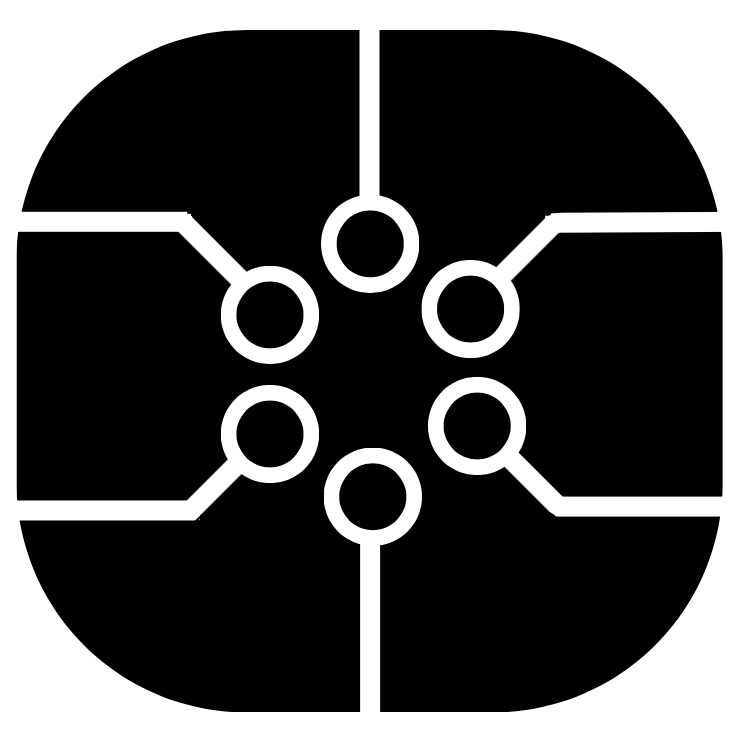 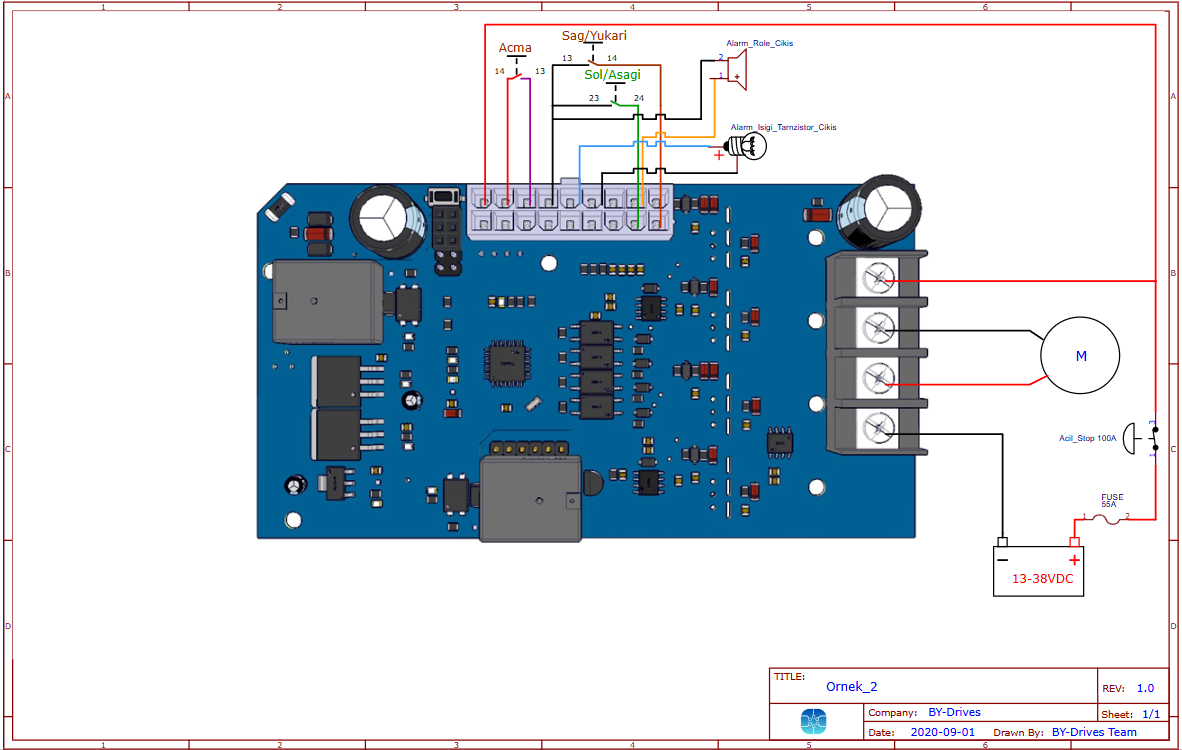 Uygulama Örnekleri_2:
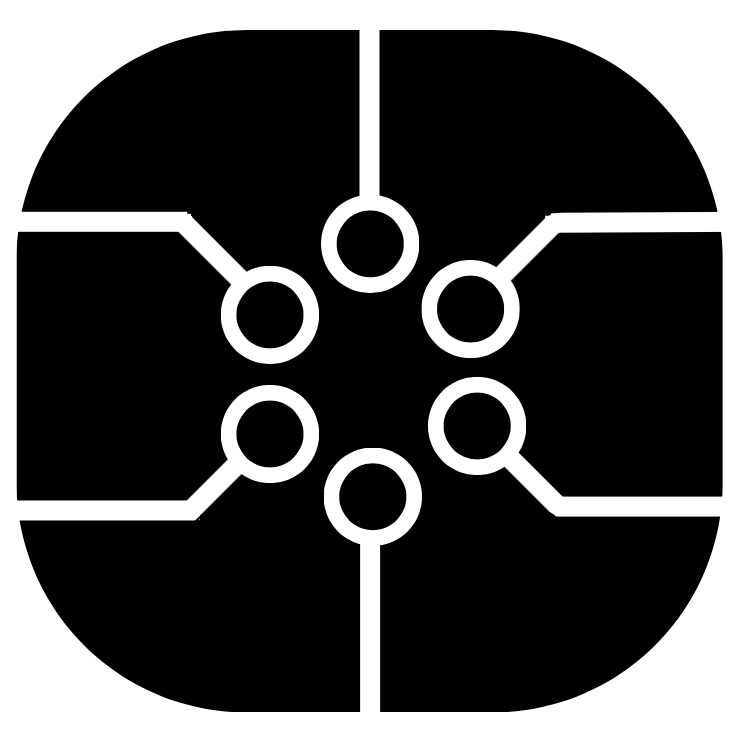 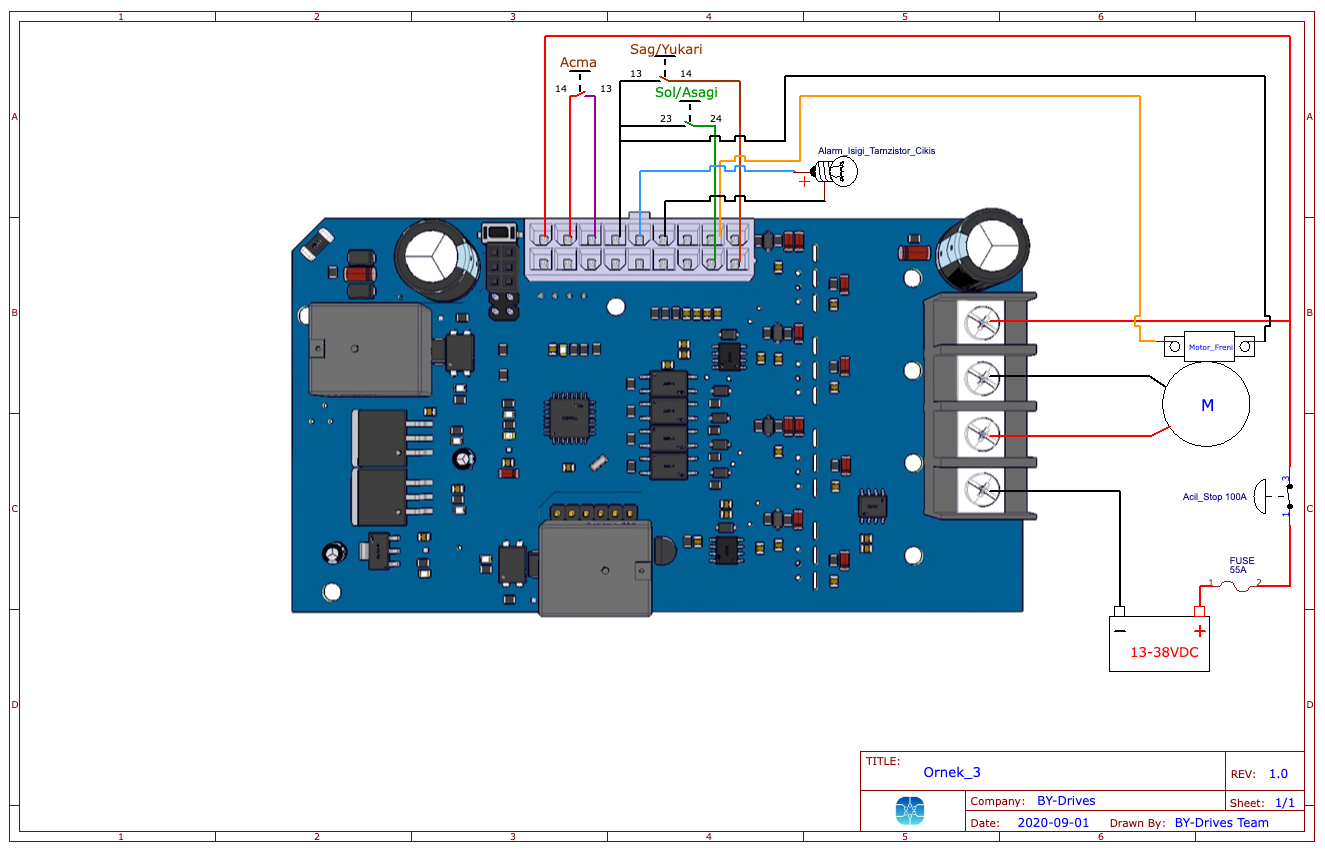 Uygulama Örnekleri_3:
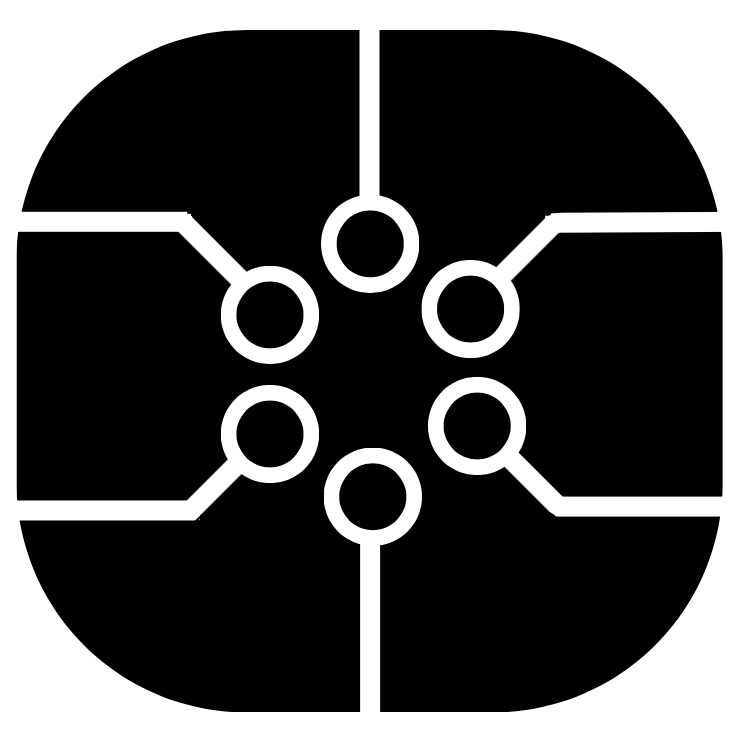